Fig. 5 Mutations in the Cys2 Subdomain increase the phosphotransferase activity of PKCγ in vitro. Anti-GFP ...
Brain, Volume 128, Issue 2, February 2005, Pages 436–442, https://doi.org/10.1093/brain/awh378
The content of this slide may be subject to copyright: please see the slide notes for details.
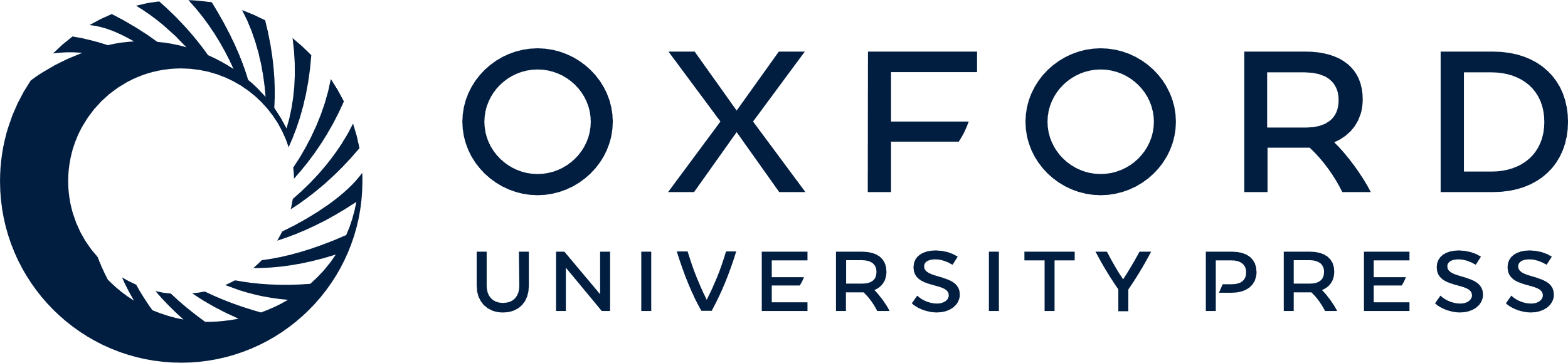 [Speaker Notes: Fig. 5 Mutations in the Cys2 Subdomain increase the phosphotransferase activity of PKCγ in vitro. Anti-GFP immunoprecipitates from cells expressing wild-type (WT), G118D, and C150F PKCγ were assayed for kinase activity using a PKC-peptide substrate. *Differs from wild-type at P < 0.01 by t-test.


Unless provided in the caption above, the following copyright applies to the content of this slide: Brain Vol. 128 No. 2 © Guarantors of Brain 2004; all rights reserved]